Liverpool City Region, Creating Careers
Diageo: Engineering Graduates
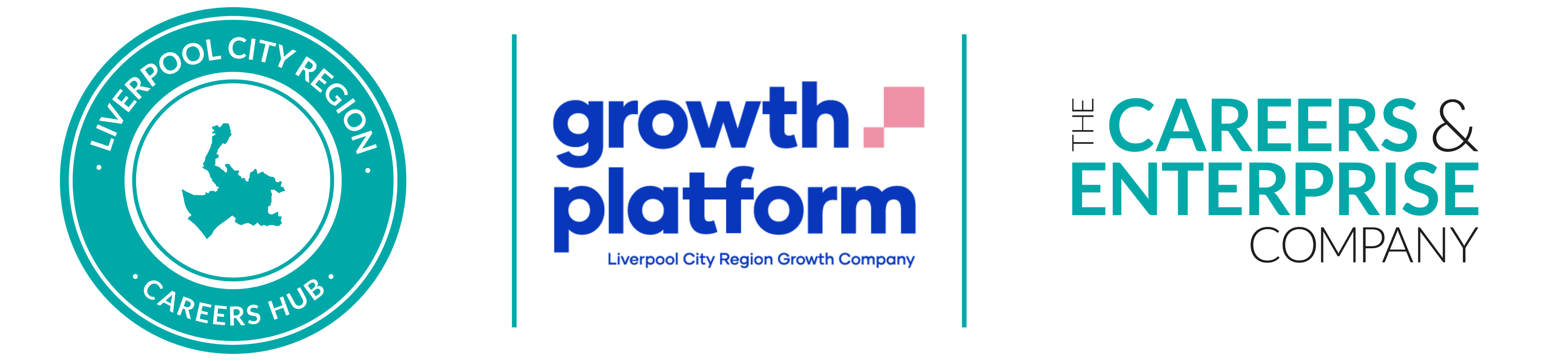 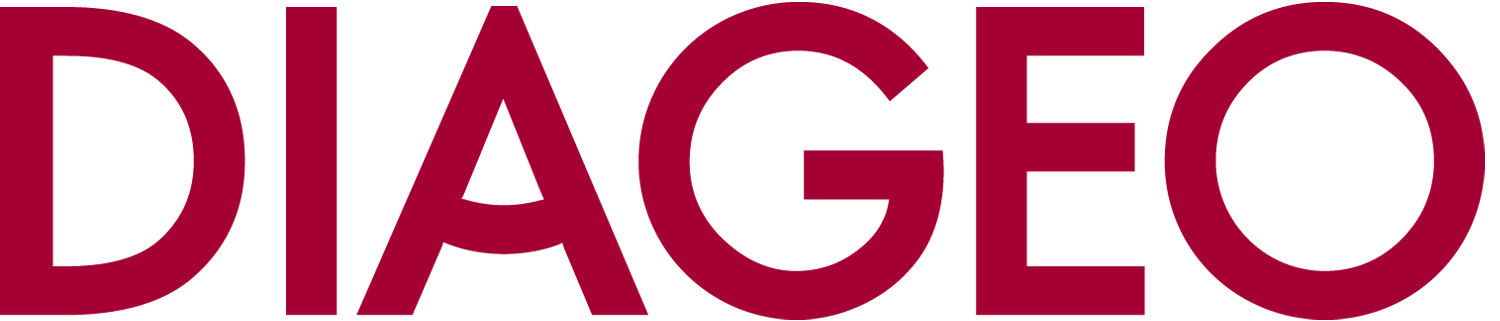 Questions to ask Diageo
Using what you have learned from your pre-work, come up with 3 questions you would like to ask. Is there anything you don’t understand or would like more information on? You may even come up with some questions as you hear the Diageo’s graduates talk.

1. 

2. 

3.
Pre work:
Tasks to complete to prepare you for the live session with Diageo’s graduates

Diageo is a company that produces several different types of beverages.
https://www.diageo.com/en/careers/what-we-offer/graduate-programme/ 
Using the above link, explore Diageo’s graduate page, including the video. 

How would you apply for a graduate role at Diageo?
What preparation would you need to do before you apply? 
What qualifications are required?  

https://www.diageo.com/en/careers/what-we-offer/graduate-programme/graduate-open-roles/ 
Take a look at the Supply Graduate Programme that Diageo offer. 
What do Diageo mean by supply? 



https://www.diageo.com/en/careers/what-we-offer/supply/ 
Using the above link, explore the 4 key supply roles that Diageo offer. 

What skills do you think are required to perform well in these roles? 


Why do you think Diageo need a variety of different functions and roles to make their site work?
Useful careers tips
Whilst listening, note down any inspirational or interesting advice that you hear which could help you on your careers journey 






Now head over to your Creating Careers Roadmap to evaluate today’s session…
[Speaker Notes: Teacher note: Diageo work with brands that produce alcoholic beverages. To promote responsible drinking some parts of their website are age restricted. Please ensure students only use the links provided.]